AKTION
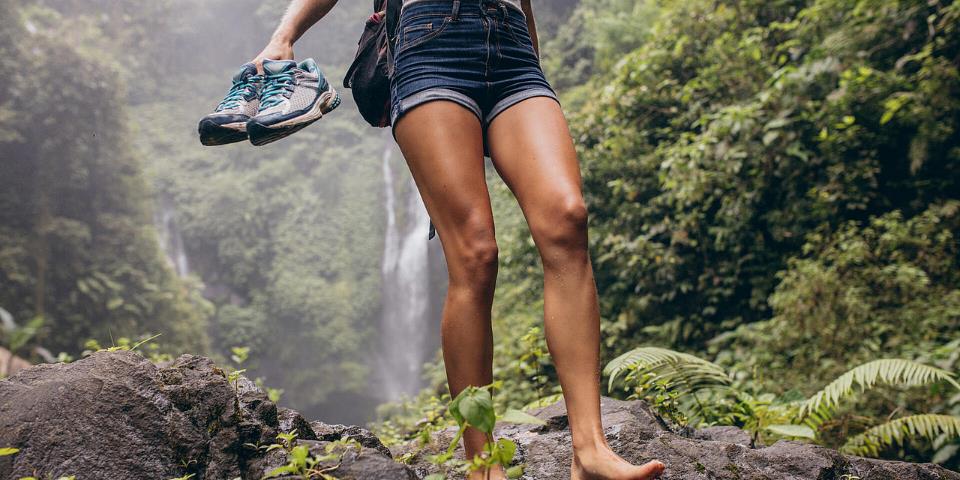 ANTI BRUMM 
-1,50€
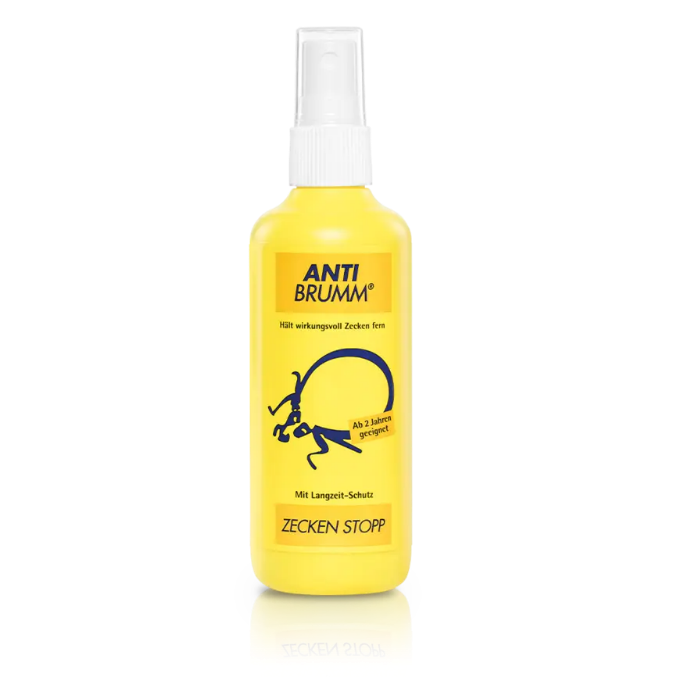 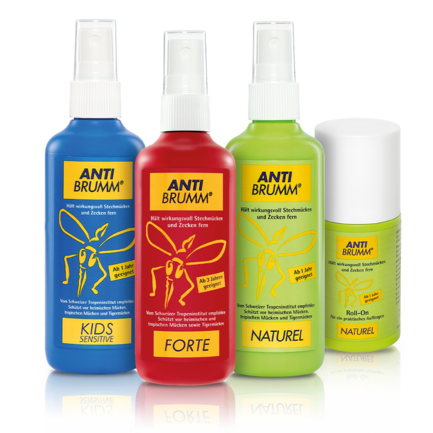 Gültig von 
		 01.07.-31.08.2024    
	       Solange der Vorrat reicht
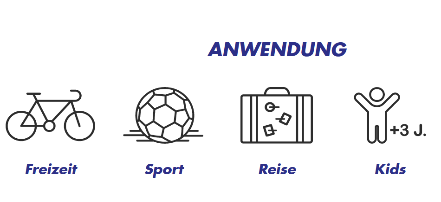